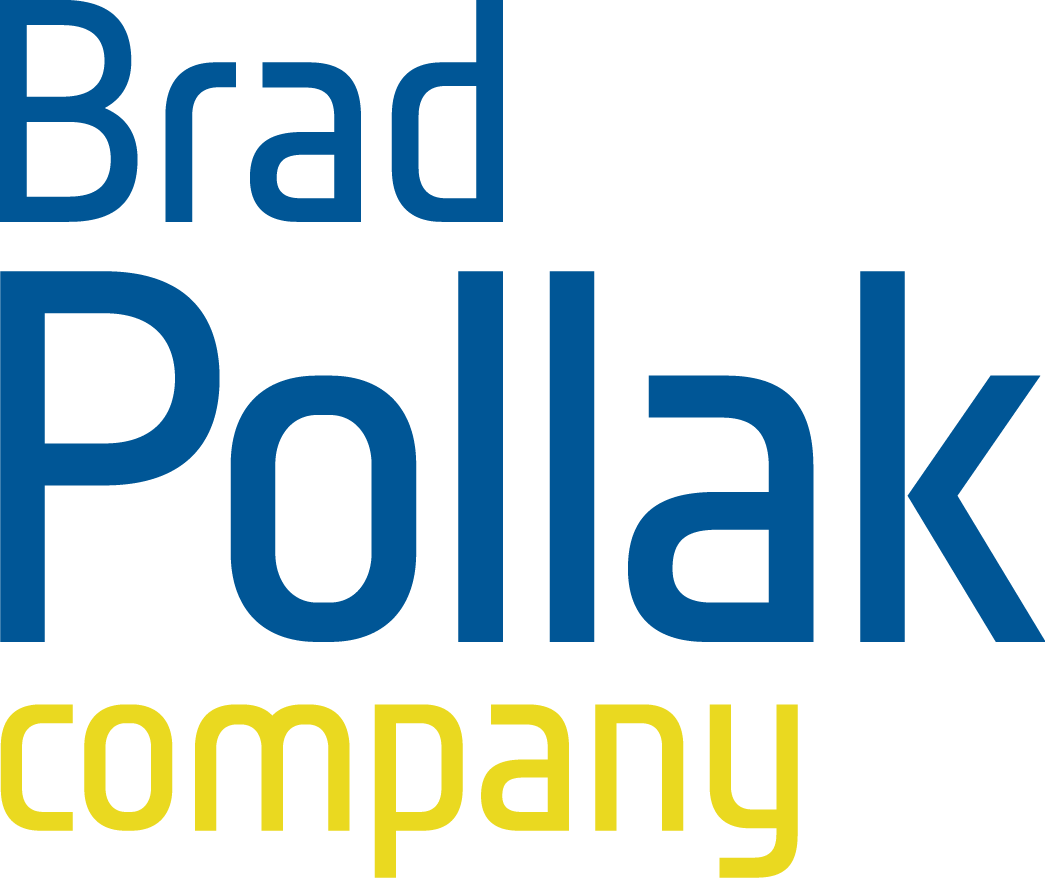 Interview Training
For The Job You Want

Educating for  Careers Conference
March 5, 2011
Overview
In order to have success with any of 
your interview experiences, you must 
have a strategy (a plan) that helps you 
get from the point at which you are 
invited to do the interview (Point A) to 
the point at which you are offered the 
position (Point B).

  Point A			          Point B
    You land the 			                You’re offered
     interview		                                     the job
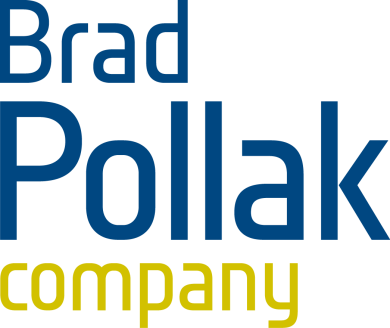 The plan has 3 stages:
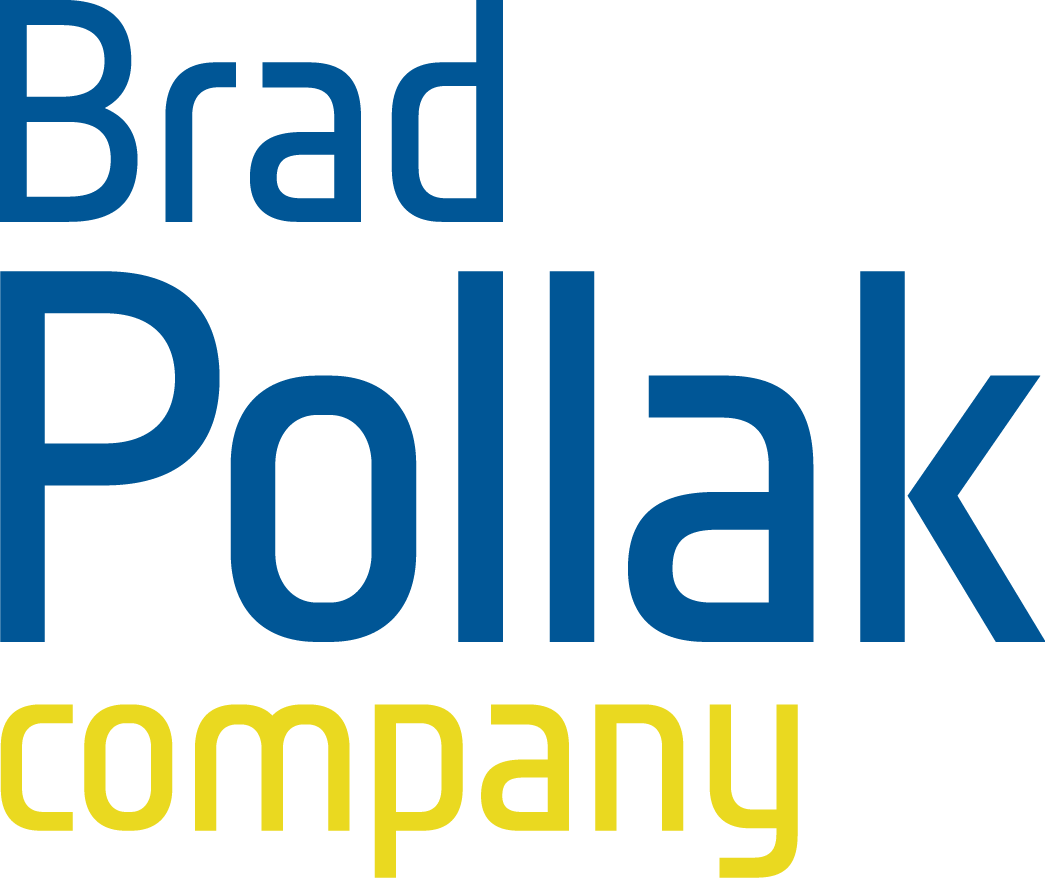 Stage 1: Preparation
Research the company:
What kinds of products or services does it offer?
Is it global, domestic or local?
Who are the customers?
What can you find out about the company’s financial performance?
How healthy is the industry?


Analyze the job description:
(if there is one)
Look at each bullet point listed and be able to answer “why” and “how” you are able to tackle each of the responsibilities listed.
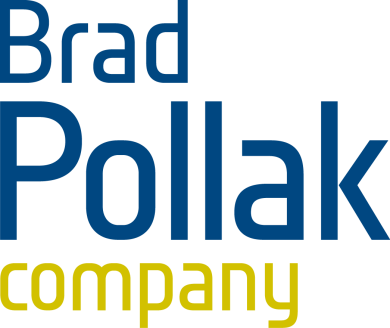 Stage 1: Preparation(continued)
What questions do you think 
you’ll be asked about…
Your academic background?
Any jobs you’ve had in the past?
The company or organization where you are applying for the job?
The Job Description?


What questions would YOU
like to ask about… 
The company or organization?
The job itself?
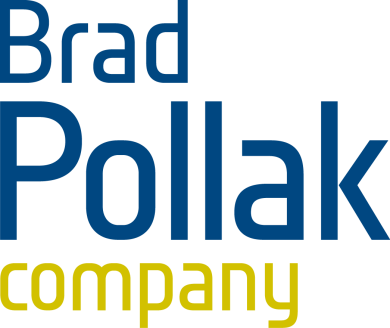 Stage 1: Preparation(continued)
Be prepared to give 2-3 examples of challenges you have faced in the past…

In your job, or in school, or in a school-related activity.

Explain why you were challenged and how you resolved each challenge (for better or worse).

Demonstrate what lessons you learned from those 
challenges.
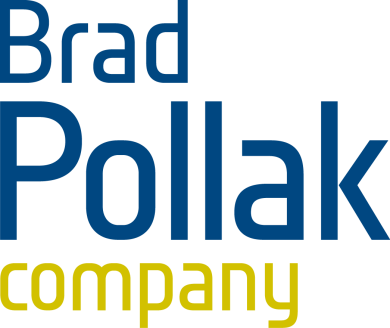 Stage 1: Preparation(continued)
PRACTICE!

In order to be able to explain WHY you did something and HOW you did it, you need to practice the following OUT LOUD:

Answering the questions you think you’ll be asked.

Asking the questions you would like to ask.

Describing 2 or 3 challenges you have faced in the past.
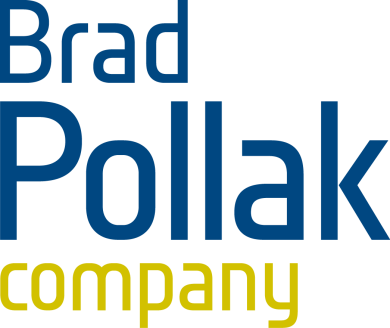 Stage 2: The Interview
An interview is a 2-way conversation in which:

You are an active participant
You have to listen
You have to answer questions
You have to ask questions
You have to converse

You are being judged on your qualifications and by how well the interviewer thinks you will fit in to the culture of the company.

You are being judged on what VALUE you bring to the company or organization.
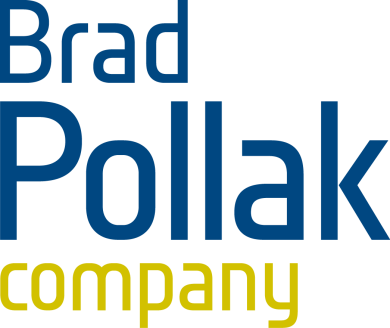 Stage 2: The Interview(continued)
Show up on time!
(15 minutes early) and bring:

Your resume

Completed job application (if there is one)

Job description (if there is one)

References (if you have any available)

List of questions you might want to ask

Notepad and pen
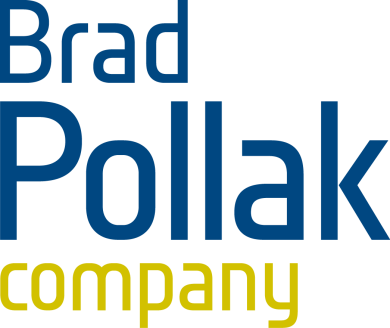 Stage 2: The Interview(continued)
Greet your interviewer with:
Direct eye contact
A firm handshake

Once you’re in the room…
Take your time to get settled
Write down your interviewer’s name
Relax and breathe!


Answer questions
Slowly and concisely
Let your personality shine
Be yourself
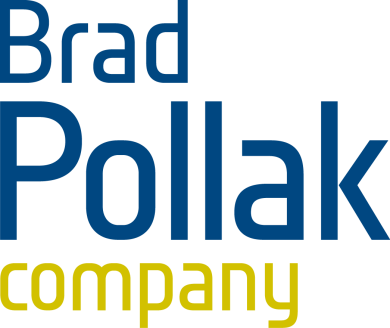 Stage 2: The Interview(continued)
At the end of the interview ask:
“Have I answered all of your questions to your satisfaction?”

“What are the next steps? Will I hear from you, or would you like me to contact you? If so, when?”


Before you leave the building:
Look your interviewer in the eye, offer a firm handshake and thank her for her time.

Ask if she has a business card or, if she doesn’t, ask where she can be reached by mail.
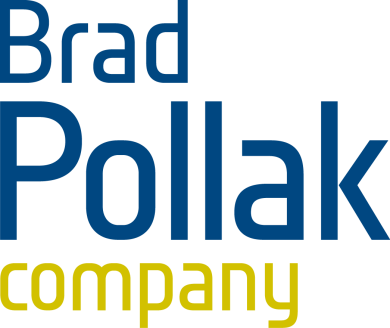 Stage 3: Follow-Up
Write a thank-you letter, note and/or email. 
Why?

Because it’s the courteous thing to do.

Because very few people do it, so it will make you stand out as a candidate.


Write within 24 hours of your interview so you will remember what you and your interviewer discussed.
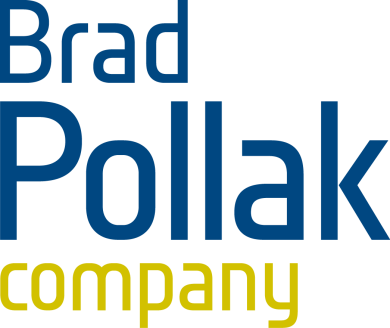 Stage 3: Follow-Up(continued)
After you have sent the email and/or letter... 

Follow whatever directions your interviewer gave you at the end of the interview.

If you haven’t heard from her after the specified period of time, and if she said it was ok to call her at that point, then call her office and ask to speak with her. 

Take a deep breath, relax and remain positive.

Good luck!!
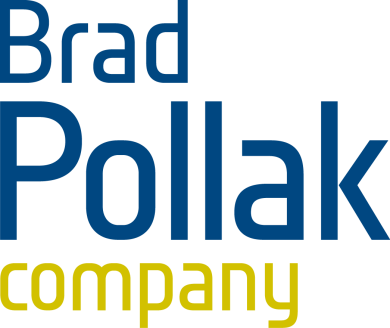 Stage 3: Follow-Up(continued)
Sample thank-you email

Dear Ms. Smith,

Thank you for taking the time to meet with me 
today. I  enjoyed hearing about the sales position 
at XYZ Company and would like you to know that 
I am very interested in the job and look forward 
to having the opportunity to join your team.

I look forward to hearing from you.

Sincerely,

John Brown
Tel: 555-555-5555
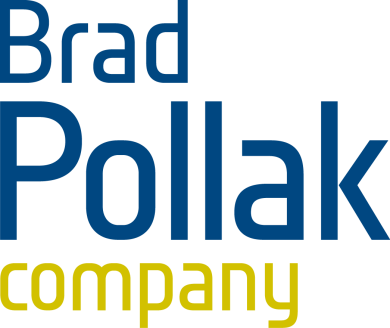 Stage 3: Follow-Up(continued)
Sample thank-you letter

Date

Dear Ms. Smith,

Thank you for meeting with me on (fill-in-the-blank-day) to 
discuss the sales position at XYZ Company.

After learning more about the position, I am convinced that my 
background and experience will allow me to do outstanding work 
for XYZ, and I am also keenly aware that I will learn a great deal 
from being a member of the team.

During the interview you mentioned that the job might 
require a certain amount of travel, and I wanted to reiterate 
that I am available to travel as much as will be needed.

Again, I thank you for the opportunity to meet with you, 
and I look forward to hearing from you in the near future.

Sincerely,

John Smith
Cell: 555-555-5555
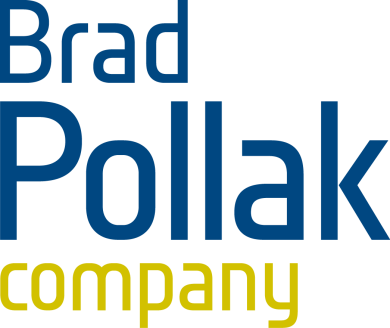 GOOD LUCK!

Please contact me if you need further assistance.
 
Email: brad@bradpollak.com
Tel: (562) 795-6121

www.bradpollak.com
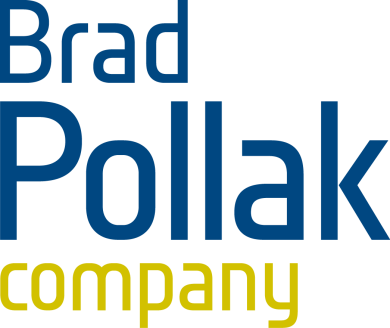 Notes
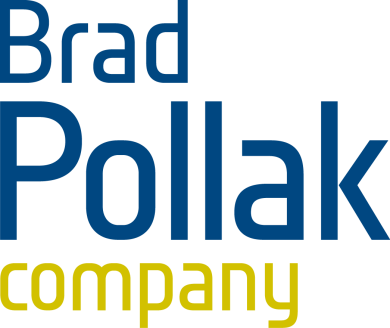 Notes
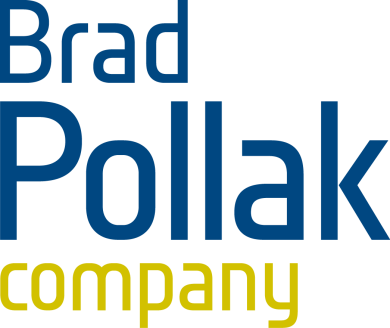